Методическое объединение 
учителей начальных классов ГОУ СОШ №962
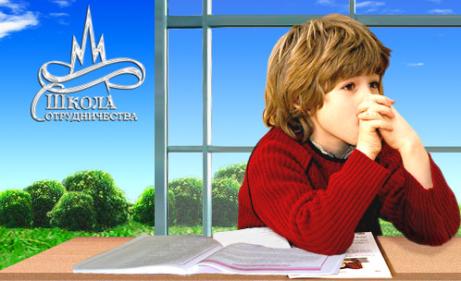 2011
2010
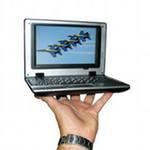 На пути к новой школе
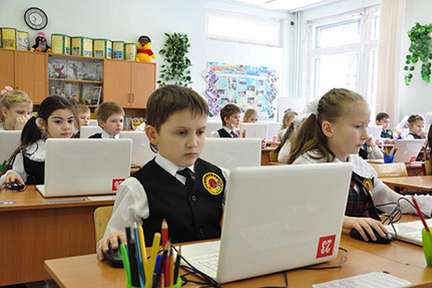 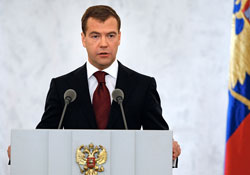 «Если во второй половине прошлого века российская образовательная система была признана во всем мире, то в настоящее время она 
«оставляет желать лучшего». 
С передовых позиций мы откатились. 
Слабость образовательной системы – это угроза конкурентоспособности страны в целом»
Национальная образовательная инициатива «Наша новая школа» направлена на постепенный переход на новые образовательные стандарты, изменение инфраструктуры школьной сети, сохранение и укрепление здоровья школьников, развитие учительского потенциала и системы поддержки талантливых детей»
Обновление 
образовательных 
стандартов
Система поддержки 
талантливых детей
Современная 
школьная 
инфраструктура
Развитие 
учительского 
потенциала
Здоровье школьников
Ключевые 
направления развития 
общего образования
Реализация 
основной 
образовательной 
программы
Проблемы начальной школы
Переход школы на новый образовательный стандарт
1
Новой школе – новые стандарты
Особенности организации  деятельности учителя и учащихся
на уроке нового типа
Традиционная дидактика
Деятельность учителя
Деятельность ученика
Новая дидактика
Совместная деятельность учителя и ученика
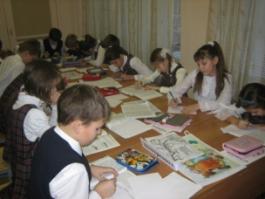 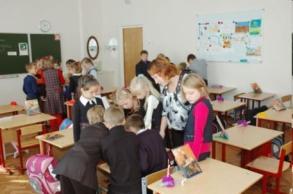 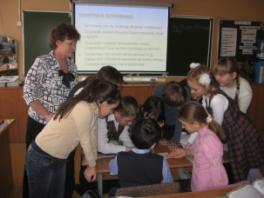 Совместная деятельность учителя и ученика
Документы, обеспечивающиеие функционирование стандарта
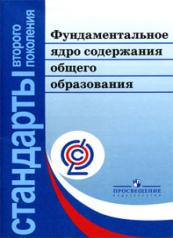 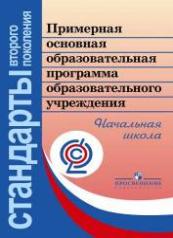 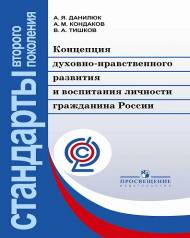 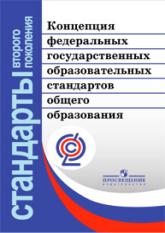 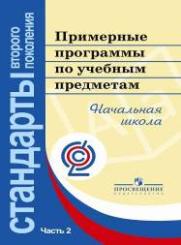 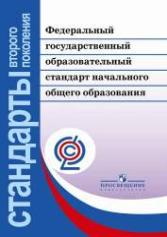 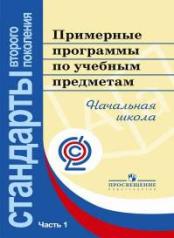 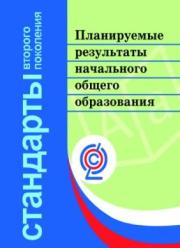 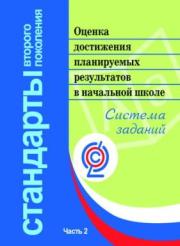 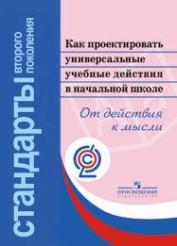 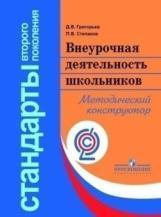 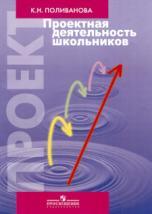 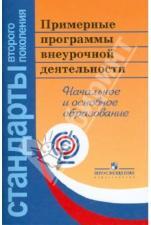 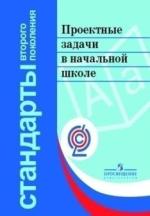 Серия «Стандарты второго поколения»
Структура основной 
образовательной программе
ОСНОВНАЯ ОБРАЗОВАТЕЛЬНАЯ ПРОГРАММА
Программа
духовно-
нравственного
развития,
воспитания
Планируемые
результаты
Учебный
план
Программа
формирования 
культуры
здорового
образа
жизни
Программа
формирования
УУД
Программы
отдельных 
учебных 
предметам
Программа 
коррекционной
работы
Система
оценки 
достижения 
планируемых 
результатов
9
Новой школе
2
НОВЫЙ УЧИТЕЛЬ
Ключевой фигурой Новой школы  является
учитель
творческая
разносторонняя
независимая
культурная
нравственно и духовно развитая
личность
Учитель новой школы должен  быть активным пользователем информационных технологий, свободно общаться в информационном пространстве. Человек, любящий свою работу и своих воспитанников.
Развитие учительского потенциала
Модернизация системы педагогического образования, возрастание роли психолого-педагогической подготовки, ИКТ-компетентности

Развитие сетевого взаимодействия учителей

Трансляция педагогического опыта

Постоянное повышение  квалификации

 Новая система аттестации педагогических кадров
 
Система моральных и материальных стимулов
Система повышения квалификации
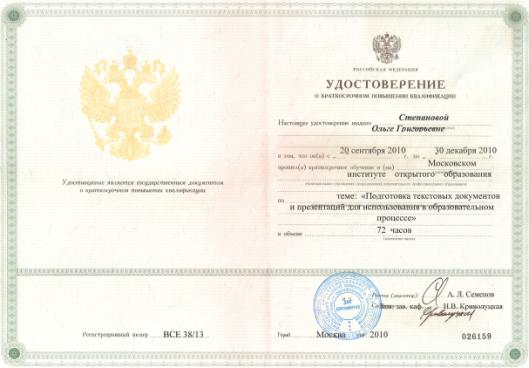 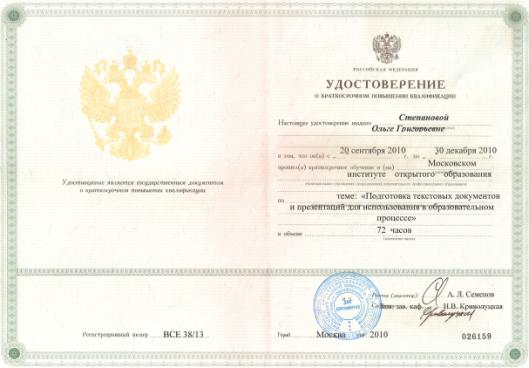 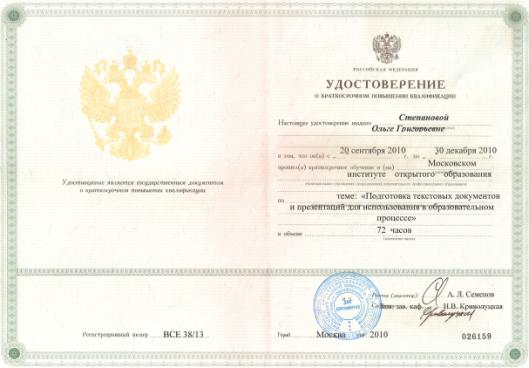 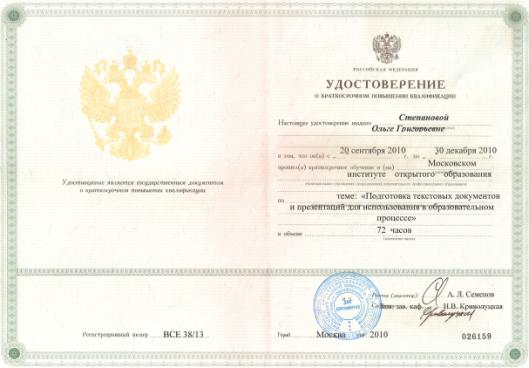 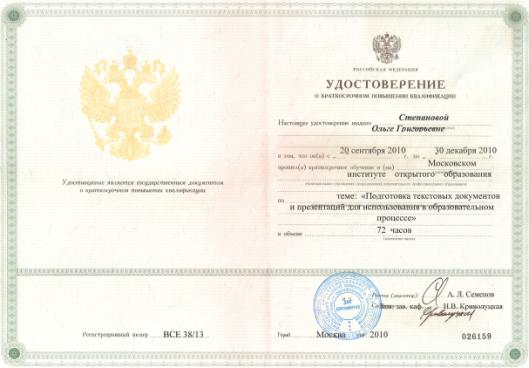 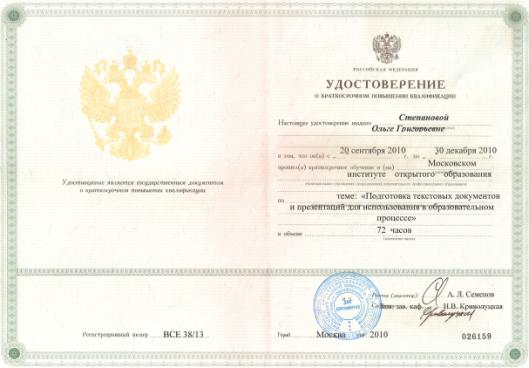 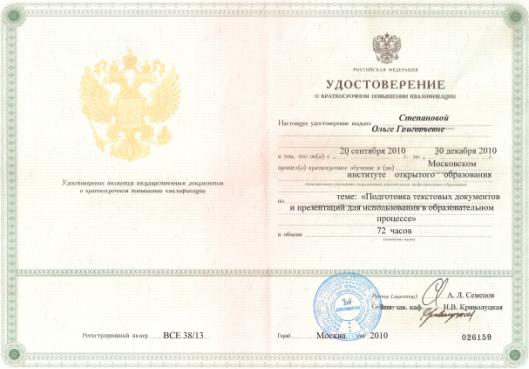 Степанова О. Г. Подготовка текстовых документов и презентаций для использования в образовательном процессе.
Степина Н. М. Подготовка текстовых документов и презентаций для использования в образовательном процессе.
Гусейнова Т. А. ИКТ-компетентность учителя начальной школы. Модуль 1
Кулагина Н. В. ИКТ-компетентность учителя начальной школы. Модуль 1 
Облезова Н. В. ИКТ-компетентность учителя начальной школы. Модуль 1 
Юмина А А. ИКТ-компетентность учителя начальной школы. Модуль 1 
Яблонская И В. ИКТ-компетентность учителя начальной школы. Модуль 1
Аттестация педагогических кадров
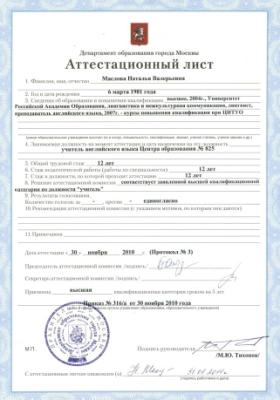 Юмина А.А.
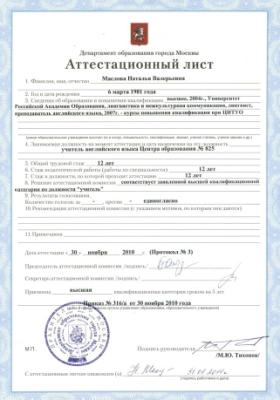 Гусейнова Т.А.
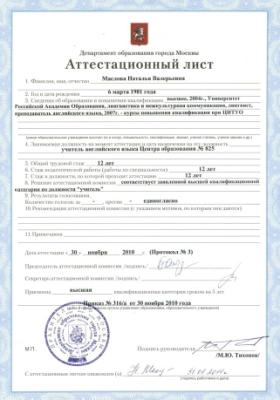 Михайлова Л.А.
.
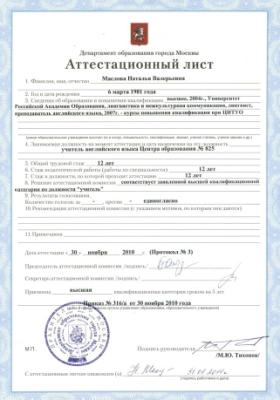 Гаврилюк Л.В.
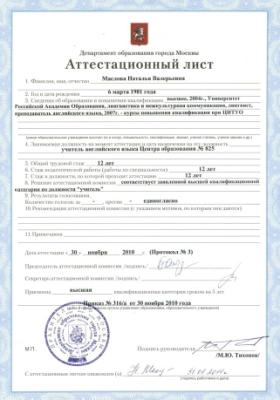 Яблонская И.В.
Увеличение доли педагогических работников, аттестованных на первую и высшую квалификационные категории
Вторая
6%
Первая
13%
Высшая
81%
Возрастание роли ИКТ- компетентности
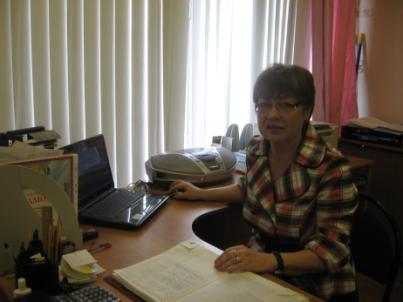 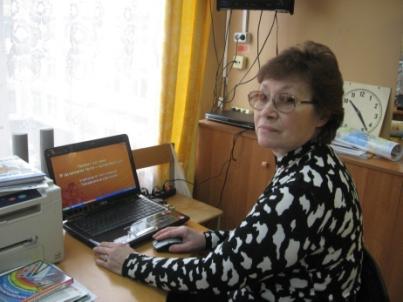 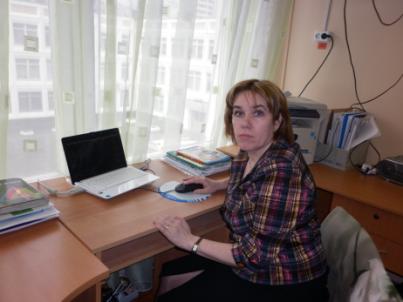 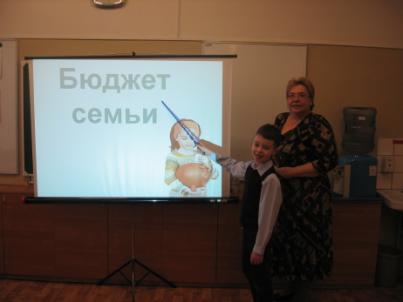 «Кто постигает новое, лелея старое, 
тот может быть учителем»            
                                                   Конфуций
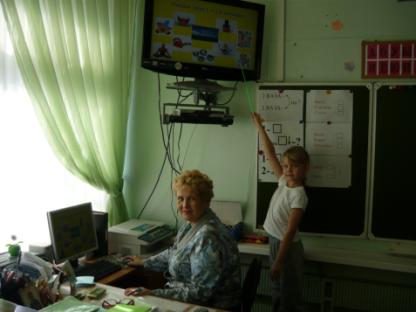 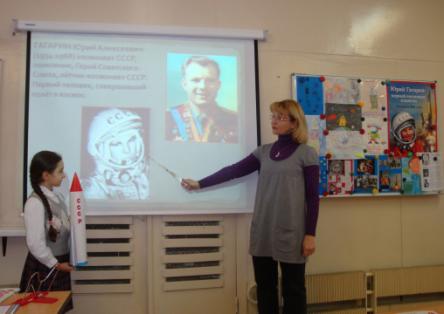 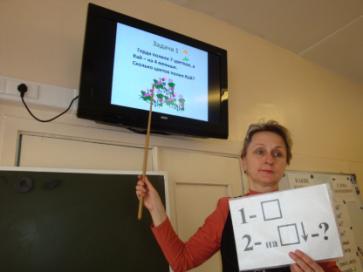 Если учитель хочет быть нужным в
21 веке, он должен перестроиться  
на новые требования
Открытые уроки с использованием ИКТ
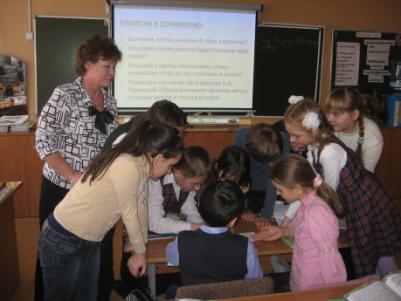 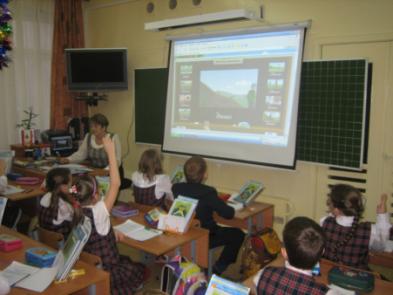 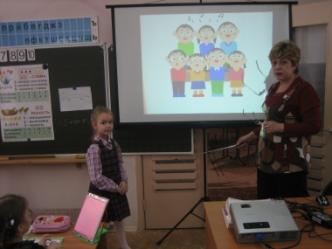 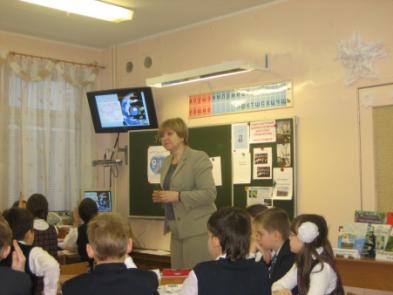 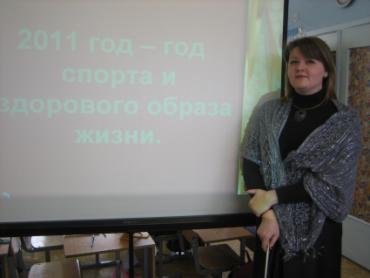 Распространение опыта работы в профессиональном сообществе
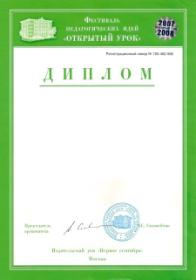 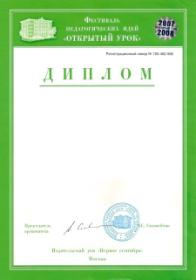 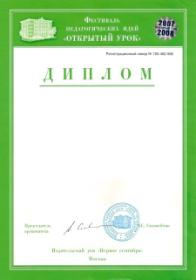 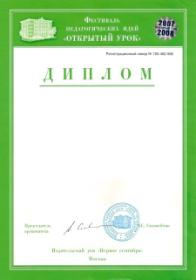 Кулагина Н. В.  Эффективные приемы, используемые на уроках в начальной школе
Степина Н.М. Эффективные приемы, используемые на уроках в начальной школе
Шенаева М.С. Проверяемая и непроверяемая безударная гласная в корне слова
Яблонская И.В. Эффективные приемы, используемые на уроках в начальной школе
Гаврилюк Л. В.
Михайлова Л. А.
Степанова О. Г.
Шенаева М. С.
Гаврилюк Л. В.
Захарова Е. И.
Облезова Н. В.
Пыхонина Г. В.
Степанова О. Г.
Шашкова Л. В.
Шенаева М. С.
Распространение опыта работы в профессиональном сообществе
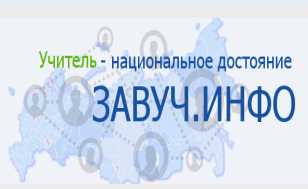 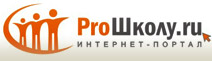 Участие в социальном проекте телекомпании ВКТ «Учительница первая моя …»
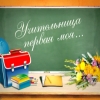 Гусейнова Т. А.			Комосова О. Н.
Облезова Н. В.			Кулагина Н. В.
Степанова О.Г.              Степина Н. М.
 Яблонская И. В.
Система поддержки талантливых детей
Общая среда для проявления и развития способностей   
      каждого ребенка, стимулирования и выявления  
      достижений одаренных ребят

   Расширение системы олимпиад и конкурсов школьников

   Развитие дополнительного образования

   Развитие системы  ученических конференций и 
      семинаров

  Отработка механизмов учета индивидуальных 
     достижений обучающихся (ученические портфолио)
3
Участие в международных конкурсах
Созданная в начальной школе система дополнительного образования обеспечивает условия для развития детей с признаками одаренности, их интеллектуального и творческого потенциала, а также повышение качества образования и воспитание школьников  Рост доли обучающихся в начальной школе, участвующих в конкурсах
«Русский Медвежонок»
«Кенгуру»
Участие в городских конкурсах
Всероссийский конкурс по информатике  «Инфознайка 2011»
VΙΙ Российский конкурс исследовательских работ и творческих проектов 
«Я – исследователь»
Окружной тур проектных и исследовательских работ 
«Умники и умницы»
Математическая олимпиада «Сократ»
Математический конкурс 
«Осенний Олимп»
Окружной конкурс творческих работ к книге Л.Кэрролла «Алиса в стране чудес»
Шишов Федор  
4 Г
Неретина Анастасия  3 Г
Пикалов Александр  4 Г
Дронова Марина 3 В
Джанполадян Катя   3 А
Дружинин Василий  3 В
Шишова 
Мария 3 В
Всероссийский игра-конкурс по информатике
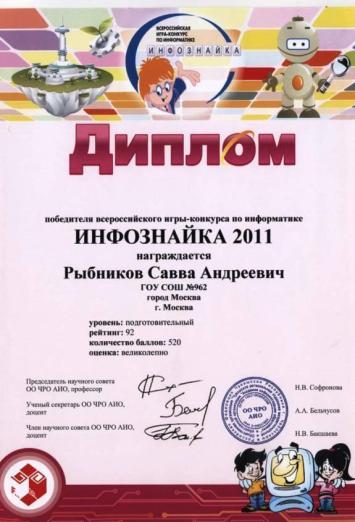 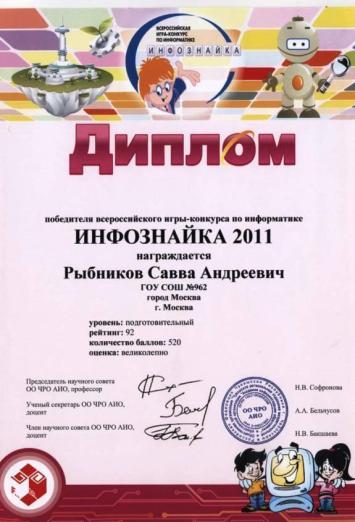 Рыбников Савва
Остапчук Ксения
Емельянов Артем
Международный конкурс «Британский бульдог»
Бычихина Виктория, 4 А, 3 место
Шостак Татьяна, 3Б, 3 место
Галкина Александра, 3 А
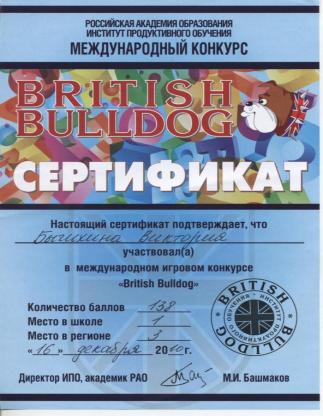 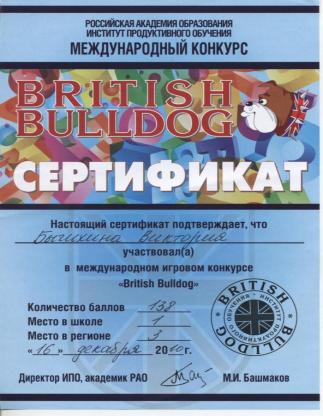 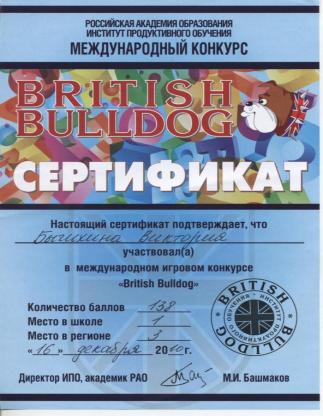 Математическая олимпиада «Сократ»
Матренок С.
Дапильян А.
Медведева Е.
Макаревич Е.
Лагода М.
3 «А»
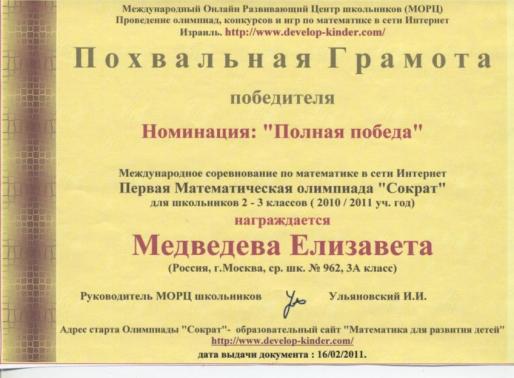 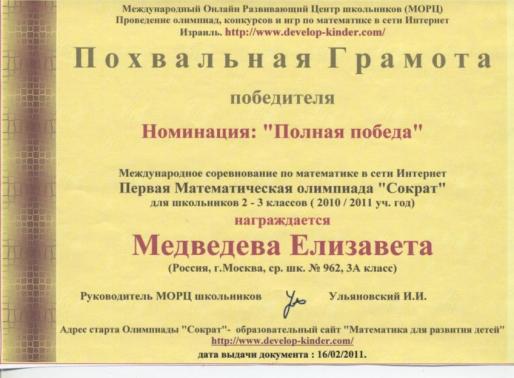 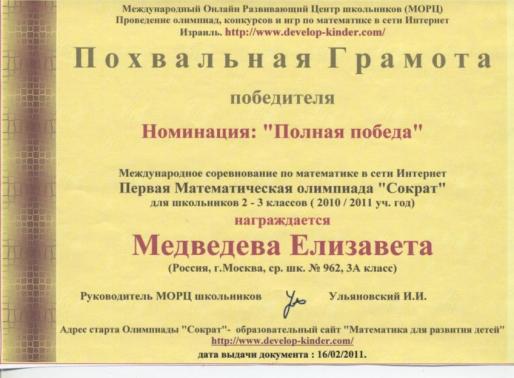 Шостак Т.
Дубинина А.
Шищенко Е.
Цвигун Д.
БокареваЕ.
3 «Б»
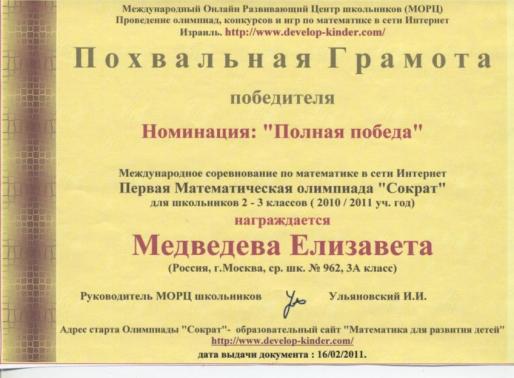 Савельев П.
Почаев М.
3 «В»
X Московская городская олимпиада по естествознанию
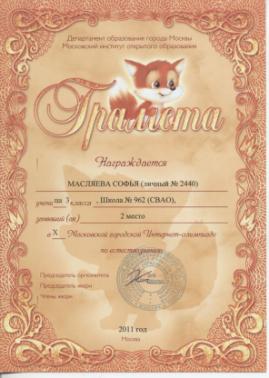 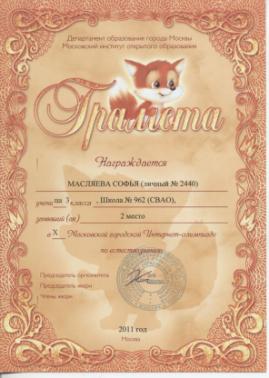 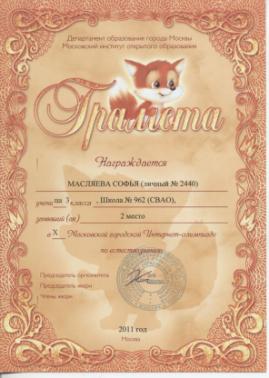 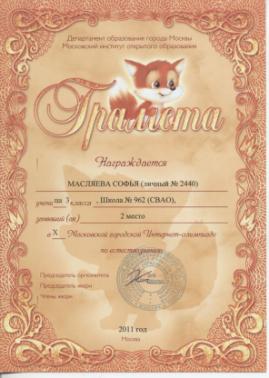 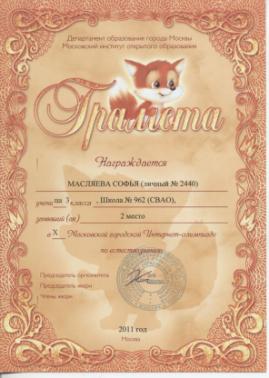 Денисова Ксения, 3 м. 
Куренкова Дарья, 3 м.
Терехов Максим, 3 м.
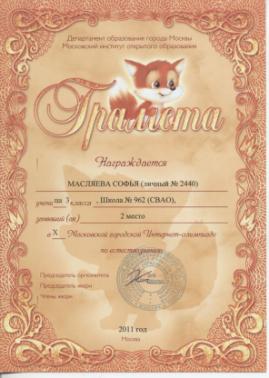 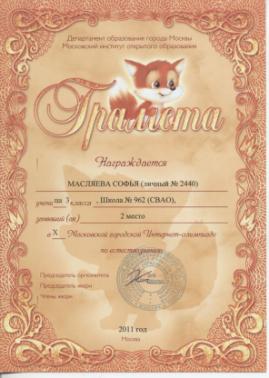 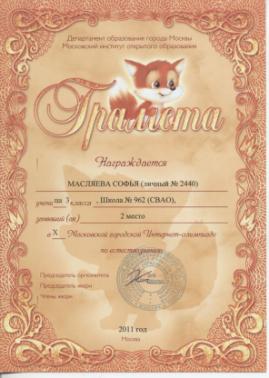 Масляева Софья, 2 м.
Матренок Семен, 2 м.
Медведева Елизавета, 2 м.
Пахоменко Захар, 3 м.
Шостак Таня, 2 м.
Постоянно действующий  окружной семинар:
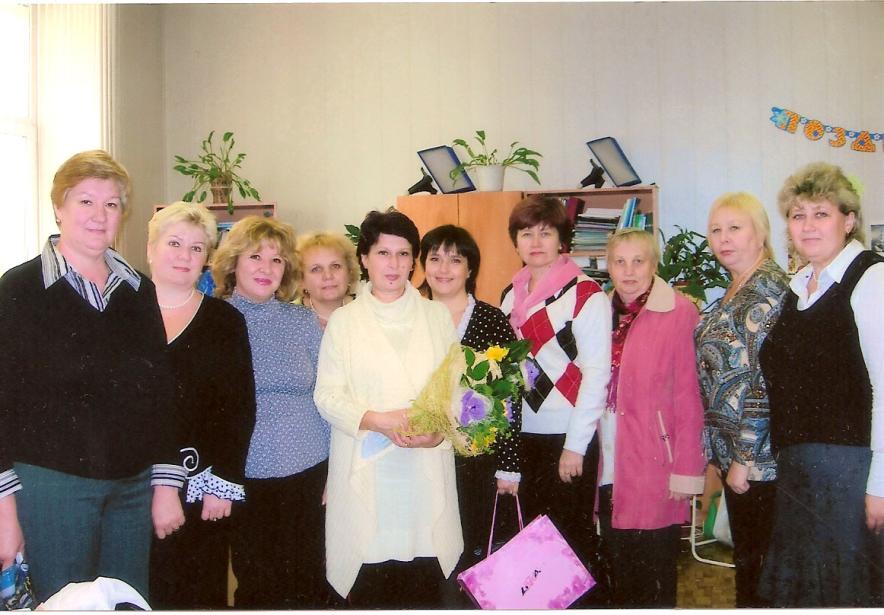 «Система работы с  одаренными и творческими детьми»
Сохранение здоровья школьников
4
Новые технологии и методики здоровьесберегающего обучения      обеспечивают формирование заинтересованного отношения         к собственному здоровью, здорового образа жизни всех      участников образовательного процесса
Качественная организация 
сбалансированного горячего питания
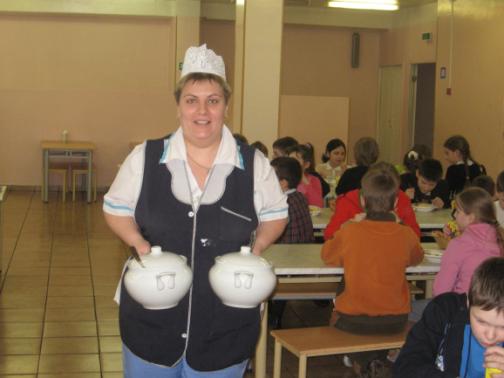 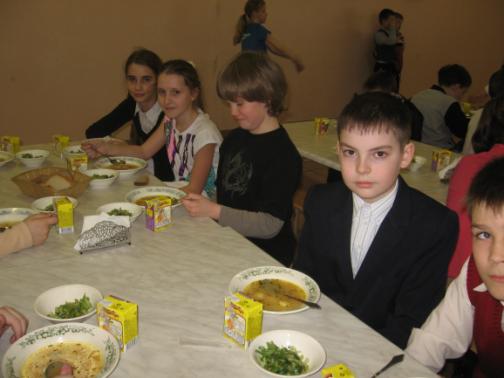 Качество медицинского обслуживания
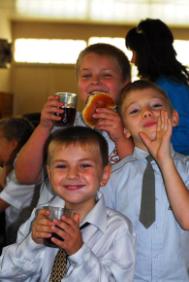 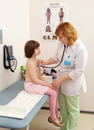 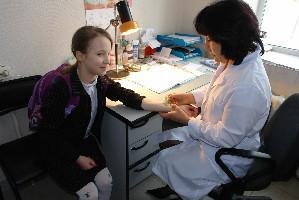 К каждому ученику — индивидуальный подход, минимизирующий риски для здоровья в процессе обучения
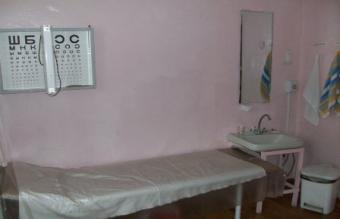 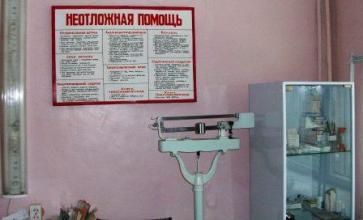 Организация спортивных занятий школьников
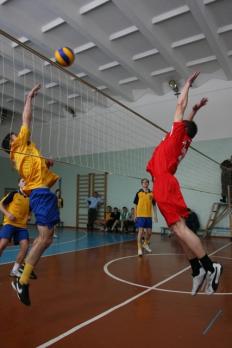 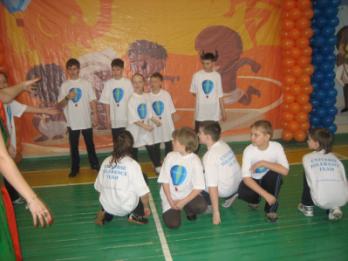 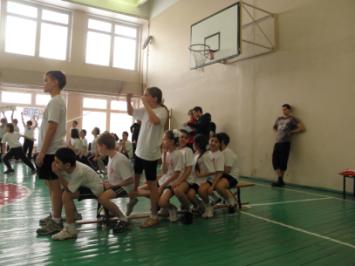 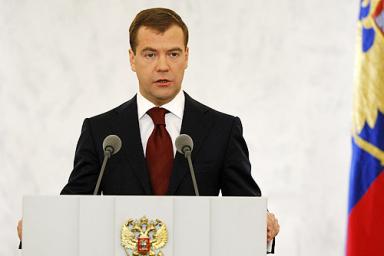 «Главная задача современной школы – 
это раскрытие способностей каждого ученика, 
воспитание личности, готовой к жизни 
в конкурентном мире…»
 (Из Послания Президента РФ Д.А.Медведева Федеральному Собранию)
35
Школа - центр не только обязательного  образования, 
но и самоподготовки, 
занятия творчеством и спортом
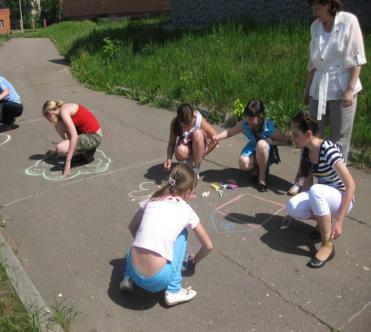 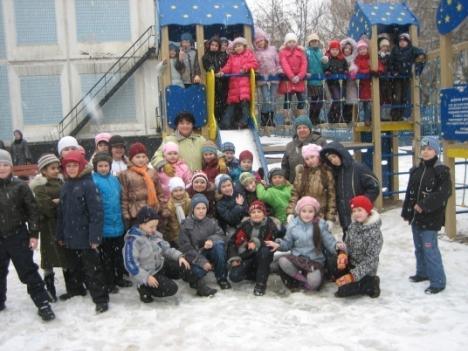 Современная школьная инфраструктура
реализует ряд функций
5
охраны здоровья, защиты прав и безопасности детей;
обеспечения полноценного образования детей с помощью материально-технической базы и педагогических услуг;
развивающую ( создание условий для обеспечения личностного, интеллектуального и творческого развития детей в учебных и внеучебных видах деятельности;
прогностическую (уровень инфраструктуры задает направления профессионального роста педагогов, обогащает и развивает образовательную среду).

Инфраструктура школы формируется в соответствии с основной образовательной программой, которая  задает вектор движения педагогов и обучающихся к образовательным результатам
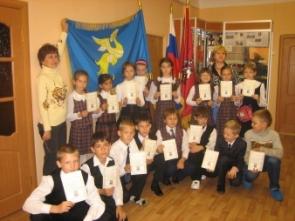 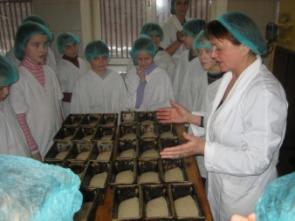 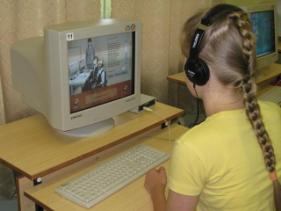 ПОРТРЕТ ВЫПУСКНИКА НАЧАЛЬНОЙ ШКОЛЫ
в соответствии ФГОС начального образования:
Любознательный, активный и заинтересованно познающий мир
Доброжелательный, умеющий слушать и слышать собеседника,  обосновывать свою позицию, высказывать свое мнение
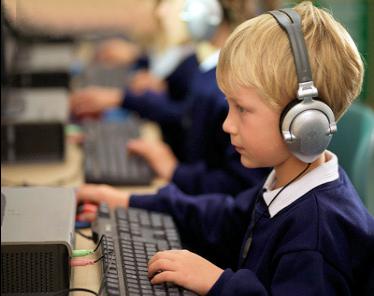 Владеющий основами умения учиться, способный к организации      собственной деятельности
Любящий свой народ, свой край и свою Родину
Готовый самостоятельно действовать и отвечать   за свои поступки перед 
    семьей и обществом
Уважающий и принимающий ценности семьи и общества
Выполняющий правила здорового и безопасного для себя и окружающих  образа жизни
БЛАГОДАРИМ
ЗА ВНИМАНИЕ